Je beeldende culturele zelf portret (CZP)
Voorbeelden voor de opdracht.
Maak altijd een foto van je beeldende culturele zelf portret, sla deze foto’s op in je map art op je laptop!
VOORBEELDEN VAN CZP
Je kunt bv een flyer maken met daarin foto’s en tekst over wat je hebt ingevuld in het formulier van het CZP.
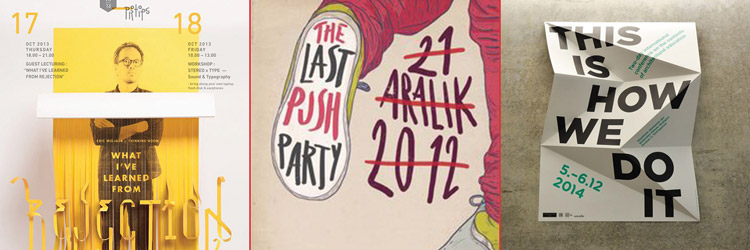 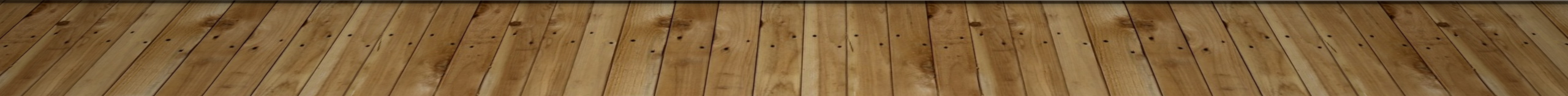 VOORBEELD 2.
Je kunt een website maken
Met je culturele 
Voorkeuren.
NOG EEN PAAR VOORBEELDEN
Je kunt EEN POSTER OF EEN PREZI (SOORT POwERPOINT) MAKEN.
Wanneer eten een hobby is, kun je ook een menukaart met je voorkeuren van het CZP daarin.
Je kunt ook iets breien, haken, naaien of iets maken met een ander materiaal.
Daarin moet je laten zien wat je hebt verteld in je CZP (het formulier)!